Тема: Гигиеническое нормирование качества  питьевой воды.
План лекции:
1.Гигиенические вопросы организации хозяйственно-питьевого водоснабжения. 2.Требования к качеству питьевой воды централизованного хозяйственно-питьевого водоснабжения. 
3.Обоснование нормативов качества питьевой воды. 
4.Требования к качеству питьевой воды нецентрализованного водоснабжения.
1. Гигиенические вопросы  организации хозяйственно- питьевого водоснабжения.
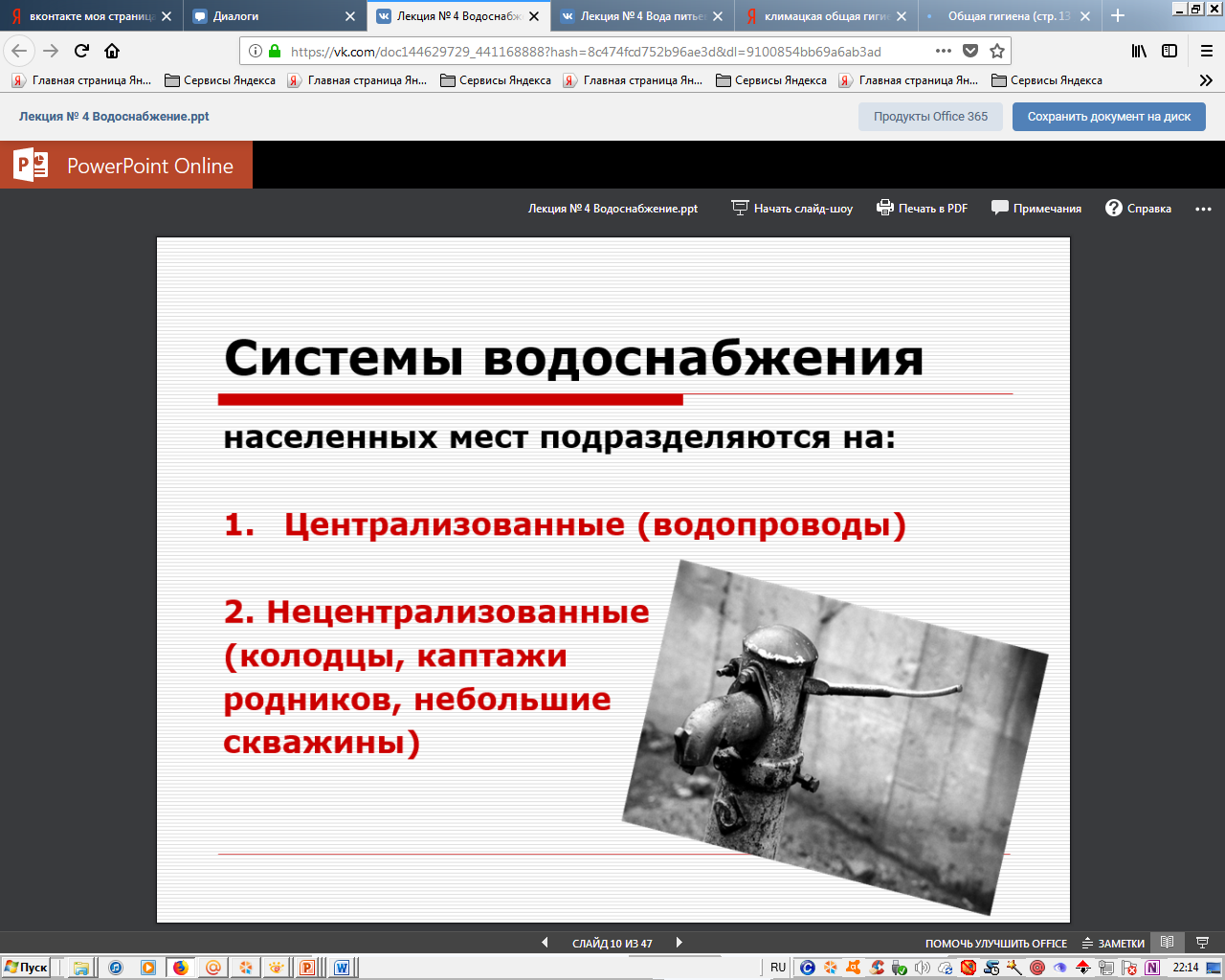 А) Централизованное водоснабжение
Из подземных источников - для поселков и небольших городов, при ограниченном дебете подземных водоисточников.
 Вода высокого качества и постоянного состава, не требует оборудования для очистки. 
Выбирают глубокие межпластовые воды, которые наиболее надежны в химическом и эпидемиологическом отношении. 
Вертикальные скважины достигают любого водоносного горизонта. 
Артезианская скважина - вертикальная скважина, которая питается напорными водами
Из поверхностных источников – рек, озер, водохранилищ.
Централизованная система водоснабжения - комплекс инженерных сооружений и устройств для забора воды, подготовки воды или без неё, хранения, транспортировки и подачи воды  потребителям и открытых для общего пользования в установленном порядке.
Схема централизованного водоснабжения.
1.Источник водоснабжения - водный объект, который используется или предназначен для забора воды в систему водоснабжения с подготовкой воды или без неё.
2.Автоматизированная станция управления насосными агрегатами 1-го подъема: Станция управления предназначена для автоматического и ручного управления группой глубинных насосов с асинхронными электродвигателями, а также чтобы контролировать и поддерживать уровень воды в накопительном резервуаре.
3.Отстаивание - наиболее простой и часто применяемый способ выделения из воды грубо дисперсных примесей, которые под действием гравитационной силы оседают на дне отстойника или всплывают на его поверхности.
4.Фильтры для очистки воды, работающие по системе обратного осмоса, удаляют до 99,9% солей, примесей, органических веществ и микроорганизмов из воды.
Угольные фильтры предназначены для удаления хлора, органических соединений, неприятного вкуса и запаха.
5.Хлораторная: На хлораторных станциях производится водоподготовка питьевой воды. Источниками выделения хлора на хлораторных станциях являются газовая аппаратура и склады хлора. Газ удаляется из помещения хлораторных встроенными вентиляторами.
6.Резервуар чистой воды - накопительный резервуар для накопления воды после ее очистки на очистных сооружениях. 
7.Станция повышения давления : станция второго подъема, станция перекачки, станция подкачки, группа насосов по перекачке или подкачке, повысительная станция) необходима для повышения и поддержания давления в системе водоснабжения с заданным расходом. Для того, чтобы справляться с поставленной задачей наиболее эффективно, требуются надежные насосы и контрольно-измерительная аппаратура: блок управления, датчики, реле давления и т.п. 
Станция повышения давления может быть установлена после открытых баков на водозаборном узле, а может входить в систему повышения давления без разрыва струи, т.е. работать как станция перекачки.
8.Водовод — сооружение в виде канала, лотка, тоннеля или трубопровода, служащее для подачи воды от водозабора к месту её потребления
9.Распределительная сеть - система трубопроводов и сооружений на них, предназначенных для водоснабжения
Методы улучшения качества воды.
Методов улучшения качества воды много, и они позволяют освободиться воду от опасных микроорганизмов, взвешенных частиц, гуминовых соединений, от избытка солей, токсических и радиоактивных веществ и дурно пахнущих газов. 
  Основная цель очистки воды – защита потребления от патогенных организмов и примесей, которые могут быть опасны для здоровья человека или иметь неприятные свойства (цвет, запах, вкус и т.д.). Методы очистки следует выбирать с учетом качества и характера источника водоснабжения.
Основные методы улучшения качества воды
Этапы очистки воды
1. 1-й этап очистки воды:
коагуляция,
отстаивание: осветление и обесцвечивание,
фильтрация.
2.  2-й этап очистки воды:
- Обеззараживание воды – удаление  микробов.
Методы очистки воды
Физические, химические, механические.
Механическая очистка – отстаивание (осветление и обесцвечивание).Отстойники бывают горизонтальными и вертикальными.
Физическая очистка – фильтрация. Фильтры бывают медленные и скорые.
Химическая очистка – коагуляция. 
Для этого  воду добавляют химические вещества-коагулянты – сульфаты и хлориды алюминия и железа и специальные флокулянты. Они ускоряют осаждение взвешенных частиц. Коагуляция зависит от pH, качества взвешенных частиц, жесткости, температуры.
Отстойники горизонтальные –  в которых   резко замедляется скорость воды, теряется кинетическая энергия.
 Вертикальные -  при резком  повороте движения воды взвешенные частицы в силу действия центробежных сил опускается на дно.
Медленные фильтры представляют собой бетонные или кирпичные резервуары. 
   Сооружают с фильтрующим слоем из кварцевого песка высотой  800-850 мм и поддерживающим слоем гравия или  щебеня высотой 400-450мм. Профильтрованная вода собирается дренажной системой, расположенной на дне фильтр. 
   Фильтр вручную очищают через 10-30 суток, снимая верхний слой песка толщиной 15-20 мм и подсыпая свежей.
Скорые фильтры используют для осветления мутных и цветных вод после коагулирования (и отстаивания), при умягчении, обезжелезивании.
В них осуществляется объемное фильтрование воды. При объемном фильтровании механические примеси проникают в толщу фильтрующей загрузки и адсорбируются под  действием сил  молекулярного притяжения на поверхности ее зерн и ранее прилипших частиц.
Физические методы обеззараживания воды
1.Ультрафиолетовые лучи обладают бактерицидным  действием.
 Преимущества ультрафиолетового облучения:
 - они не изменяют органолептических свойств воды 
-обладают более широким спектром антимикробного действия- уничтожают вирусы, споры бацилл и яйца гельминтов.
2. Ультразвук  применяют для обеззараживания бытовых сточных вод, так как он эффективен в отношении всех видов микроорганизмов и спор бацилл.
 3. Гамма-излучение. Эффект мгновенный. Уничтожение всех видов микроорганизмов. В практике  не находит применения.
 4.  Кипячение. Простой и надежный метод. Вегетативные микроорганизмы погибают при  до 80 С  через 20-40 с.
Специальные методы улучшения качества воды
Подземные  воды  высокоминерализованы и нуждаются в специальной очистке.
 Дезодорация  (устранение запахов). Достигается аэрированием, обработкой окислителями (озонирование, большие дозы хлора, марганцево-кислый калий), фильтрованием через активированный уголь.
 Обезжелезивание. Производится путем разбрызгивания воды с  целью аэрации в специальных устройствах – градирнях. При этом двухвалентное железо окисляется в гидрат окиси железа, который осаждается в отстойнике и задерживается на фильтре.
Умягчение  воды достигается фильтрованием через ионообменные фильтры, загруженные либо катионитами (обмен катионов), либо анионитами (обмен анионитов). Происходит обмен ионов Са и Mg на ионы Na или Н.
4.Опреснение . Последовательное  фильтрование воды сначала через катионит, а затем через анионит позволяет освободить воду от всех растворенных в ней солей. Термический метод опреснения – дистилляция, выпаривание с  последующей конденсацией. Вымораживание. Электродиализ – опреснение с использованием селективных мембран.
5.Деконтаминация. Снижение содержания радиоактивных веществ в воде на 70-80% происходит при коагуляции, отстаивании и фильтровании воды. Для более глубокой деконтаминации воду фильтруют через ионообменные смолы.
6.Обезфторивание воды. Проводят фильтрованием через анионообменные фильтры. Часто для этого используют активированную окись  алюминия. Иногда для снижения концентрации фтора проводят разбавление водой другого источника, не содержащей фтора, либо содержащей его в ничтожных количествах.
7.Фторирование воды. Искусственное  добавление фтора проводят при содержании в воде менее 0,7 мг/л с целью профилактики кариеса зубов. Фторирование воды снижает заболеваемость кариесом на 50-70%, т.е. в 2-4 раза.
Химические методы обеззараживания воды
К ним относят хлорирование и озонирование.
Задача обеззараживания – уничтожение патогенных микроорганизмов, т. е. обеспечение эпидемической безопасности воды.
Виды хлорирования:
-Нормальными дозами хлора
-Двойное хлорирование
-Гиперхлорирование повышенными дозами хлора.
-Хлорирование с преаммонизацией.
Хлорирование-самый простой и надёжный способ обеззараживания воды (Cl2,ClO). 
Хлорпоглощаемость – количество хлора, идущее на окисление органических и неорганических веществ в воде.
Рабочая доза или хлорная потребность воды слагается из хлорпоглощаемости и остаточного хлора (норма 0,3-0,5 мг/л), свидетельствующего о правильности хлорирования.
Дехлорирование проводят гипосульфитом натрия с целью снижения содержания остаточного хлора в воде до стандартной дозы.
Б) Нецентрализованное водоснабжение
Нецентрализованное водоснабжение (местное). Водозаборные сооружения:
шахтные колодца
- трубчатые колодца, 
- каптажи родников (ключей). Эпидемиологическая безопасность обеспечивается соблюдением требований к содержанию и эксплуатации источников.
Нецентрализованное водоснабжение
Шахтные(грунтовые) колодцы
Трубчатые колодцы (скважины)
Гигиенические требования к эксплуатации колодцев.
1.Хорошие гидрогеологические данные (дебит, глубина залегания).
2.Участок не должен быть заболоченным, загрязненным, располагаться вдали от туалетов, выгребов, автомагистралей.
3.Качество воды должна соответствовать по стандарту.
4. Вблизи запрещается  мытье машин, водопой животных, стирка  белья и другие действия  приводящие к загрязнению.
5. Чистка  не менее 1 раза в год.
6.После каждой чистки или ремонта  производится  дезинфекция (а также по эпидпоказаниям).
Виды водозаборных сооружений для  подземных  источников.
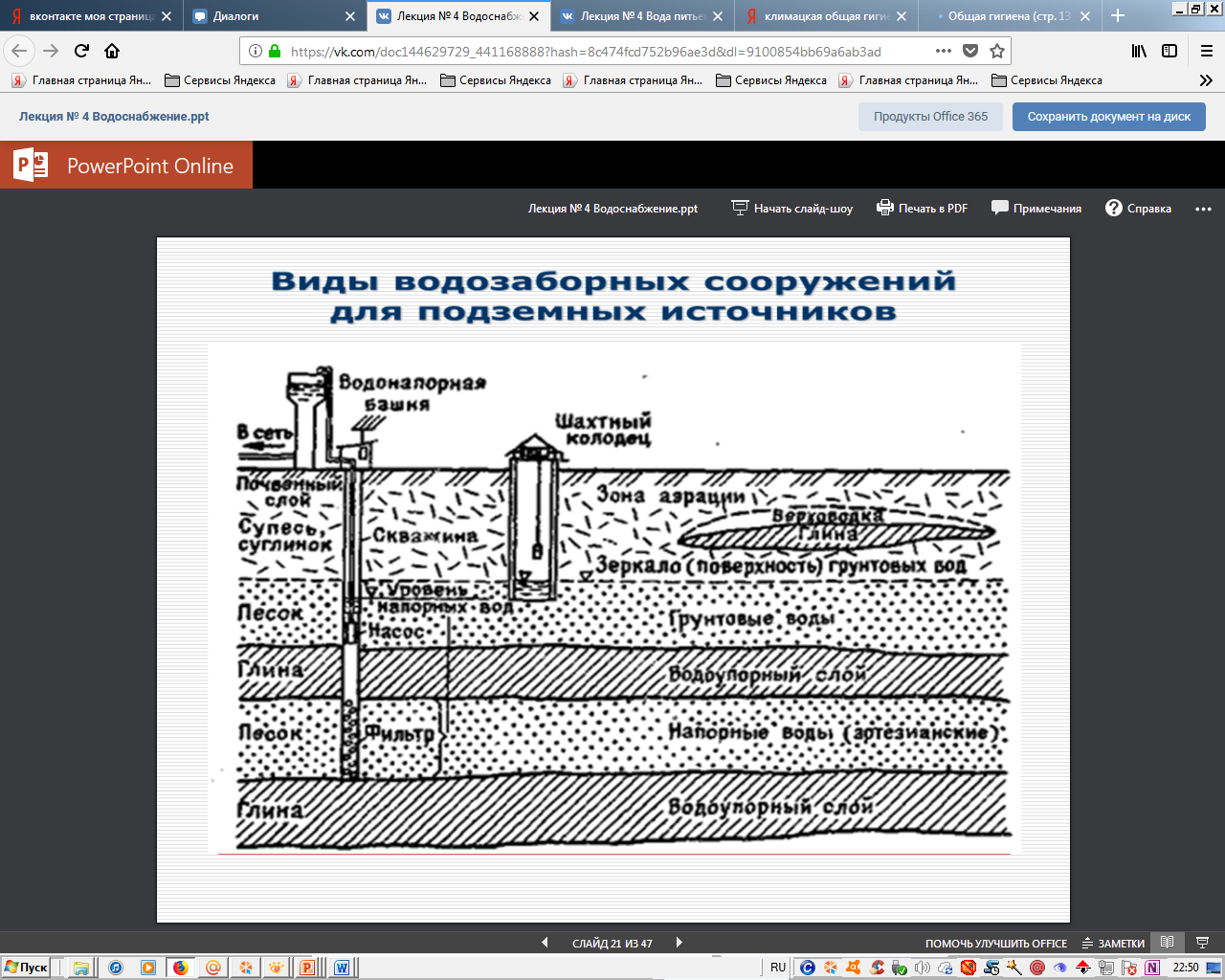 Требования к устройству каптажи родников
2.Требования к качеству питьевой воды централизованного хозяйственно-питьевого водоснабжения.
Гигиеническое нормативы подразделяются на 4 группы:
Органолептические показатели
Микробиологические и паразитологические
 Обобщенно и химические показатели
Радиологические показатели
Согласно требованиям СанПиНа питьевая вода должна быть:
 безопасной в эпидемиологическом отношении
радиационном отношении,
 безвредной по химическому составу,
 иметь благоприятные органолептические свойства. 
При этом качество питьевой воды должно соответствовать гигиеническим нормативам:  
перед ее поступлением в распределительную сеть,  
и в любой последующей точке водоразбора.
1. Органолептические показатели качества питьевой воды
Органолептические свойства воды - воспринимаемая рецепторами человека совокупность показателей качества воды: 
запах, привкус, окраска, прозрачность (мутность), наличие пленок или пены на поверхности воды, посторонних включений, плавающих примесей, осадка. 
Многие вредные вещества способны изменять органолептические свойства воды, поэтому более чем для половины изученных веществ эти свойства были определяющими при установлении их ПДК в воде.
Целью изучения влияния веществ на органолептические свойства воды является установление пороговых концентраций (ПКорг.) по этому признаку вредности с использованием различных методов: полуколичественных - для оценки интенсивности восприятия запаха (привкуса) в баллах.
Оценка интенсивности изменений органолептических свойств осуществляется людьми (дегустаторами), предпочтительно специалистами, имеющими опыт в данной области, нежелательно участие курящих лиц.
Помещение в котором проводится исследование должно быть хорошо проветрено, без посторонних запахов. Дегустаторы допускаются к оценке воды через 1,5-2 часа после приема пищи, воды.
Интенсивность запаха (или привкуса) оценивается по соответствующей шкале
Шкала интенсивности запаха (привкуса)
0 – не ощущается;
1 – не определяется потребителем, но обнаруживается опытным исследователем;
2 – замечается потребителем, если обратить на это  внимание 
3 – заметный, вызывает неодобрение потребителя;
4 – отчетливый, вода не пригодна для питья;
5 – очень сильный запах или привкус.
Интенсивность вкуса и привкуса должна быть не более 2 баллов, а при хлорировании не превышать 1 балл.
 Гигиеническое значение  определения запаха и привкуса состоит в том, что при их интенсивности свыше 2 баллов ограничивается водопотребление.
Органолептические показатели.
Запах и привкус не более 2 балла.
Цветность не более 20°.
Мутность не более 2,6 ЕМФ (единиц мутности по формазину) или 1,5 мг/л (по коалину).
2. Микробиологические и паразитологические показатели
Наиболее обычный и распространенный вид опасности, связанный с питьевой водой, обусловлен ее загрязнением сточными водами, другими отходами или фекалиями человека и животных
Фекальное загрязнение питьевой воды может обусловить поступление в воду ряда различных кишечных патогенных организмов (бактериальных, вирусных и паразитических).  
В загрязненной питьевой воде можно обнаружить штаммы сальмонелл, шигелл, энтеропатогенной кишечной палочки, холерного вибриона, иерсинии, энтероколитики, кампилобактериоза.
 Эти организмы вызывают заболевания,  от легкой формы гастрита до тяжелых, а иногда и летальных форм дизентерии, холеры, брюшного тифа.
Общие колиформные бактерии
Общие колиформные бактерии согласно СанПиНу должны отсутствовать в 100 мл питьевой воды.
Общие колиформные бактерии не должны присутствовать в подаваемой потребителю очищенной питьевой воде, а их наличие свидетельствует о недостаточной очистке или вторичном загрязнении после очистки. 
Тест на колиформы может использоваться как показатель эффективности очистки.
Сульфитредуцирующие клостридий
Это анаэробные спорообразующие организмы- клостридиум перфрингенс, присутствуют в фекалиях.
Споры клостридий  устойчивы к обеззараживанию при неадекватных концентрациях этого агента, времени контакта. 
Таким образом, их персистентность в подвергшейся обеззараживанию воде может свидетельствовать о дефектах очистки и длительности фекального загрязнения. 
Споры сульфатредуцирующих клостридий по СанПиНу должны отсутствовать при исследовании 20 мл питьевой воды.
Общее микробное число
Общее микробное число отражает общий уровень содержания бактерий в воде.
 Внезапное увеличение числа колоний при анализе воды из подземного водоисточника может служить ранним сигналом загрязнения водоносного горизонта.
ОМЧ - при оценке эффективности процессов водоочистки, особенно коагуляции, фильтрации и обеззараживания, 
ОМЧ может быть использовано также для оценки не загрязненности и целостности распределительной сети и пригодности воды для производства пищевых продуктов и напитков. 
Ценность данного метода заключается в возможности сравнения результатов при исследовании регулярно отбираемых проб из одной и той же системы водоснабжения для обнаружения отклонений.
Общее микробное число, т. е. число колоний бактерий в 1 мл питьевой воды, не должно быть более 50.
Простейшие
Наиболее опасен человек, являющийся источником-носителем резервуара цист лямблий.
 Попадая в сточные и питьевые воды, а затем опять в организм человека, они могут вызвать лямблиоз, протекающий с хроническими диареями. Возможен смертельный исход.
По принятому нормативу цист лямблий в питьевой воде объемом 50 л наблюдаться не должно.
Должны отсутствовать в питьевой воде и гельминты, а также их яйца и личинки
3.Обобщенно и химические показатели
Безвредность и опасность воды в отношении санитарно-токсикологических показателей химического состава определяется:
1) содержанием вредных химических веществ, наиболее часто встречающихся в природных водах на территории РФ;
2) содержанием вредных веществ, образующихся в процессе ее водообработки в системе водоснабжения;
3) содержанием вредных химических веществ, поступающих в источники в результате хозяйственной деятельности человека.
Обобщенные показатели
Химические показатели
Все химические вещества, определяемые в питьевой воде, не только имеют установленную ПДК, но и относятся к определенному классу опасности.
Классы опасности веществ делят на:
1 класс – чрезвычайно опасные;
2 класс – высокоопасные;
3 класс – опасные;
4 класс – умеренно опасные.

Под ПДК понимают максимальную концентрацию, при которой вещество не оказывает прямого или опосредованного влияния на состояние здоровья человека (при воздействии на организм в течение всей жизни) и не ухудшает условий гигиенического водопотребления.
Лимитирующим признаком вредности химического вещества в воде, по которому установлен норматив (ПДК), может быть:
 «санитарно-токсикологический», 
 «органолептический». 
Для ряда веществ в водопроводной воде имеются ОДУ (ориентировочные допустимые уровни) веществ в водопроводной воде, разработанные на основе расчетных или экспериментальных методов прогноза точности.
Безвредность химического состава питьевой воды определяется отсутствием содержания в ней опасных для здоровья людей веществ в концентрациях, превышающих ПДК.
При обнаружении в питьевой воде нескольких химических веществ, относящихся к 1-му и 2-му (чрезвычайно и высокоопасные) классу опасности,  сумма отношений обнаруженных концентраций каждого из них к их максимально допустимому содержанию (ПДК) не должна быть более 1 для каждой группы веществ.
Расчет ведется по формуле:
(С1факт / С1доп) + (С2факт / С2доп) + … + (Сnфакт / Сnдоп) < 1,

где С1, С2, Сn– концентрации индивидуальных химических веществ;
Сфакт – концентрации фактические;
Сдоп – концентрации допустимые.
На этапе хлорирования в процессе водоподготовки.
 Наряду с обеззараживанием, хлорирование может приводить образование  продуктов гелогенезирования. 
Эти продукты трансформации  могут быть более токсичными, чем исходные, присутствующие на уровне ПДК химических веществ.
Содержание вредных веществ, образующихся в процессе ее водообработки в системе водоснабжения
4. Показатели радиоактивного загрязнения питьевой воды
Безопасность воды по показателям РВ загрязнения определяется ПДУ суммарной объемной активности  α– и  β-излучателей.
 При превышении ПДУ по этим показателям – путем оценки соответствия содержания отдельных радионуклидов нормам радиационной безопасности (НРБ): суммарная активность 
α-излучателей должна быть не более 0,1 Бк/л (беккереля) 
 β-излучателей не более 1,0 Бк/л.
3.Требования к качеству питьевой воды нецентрализованного водоснабжения.
Гигиенические требования, предъявляемые к качеству воды источников нецентрализованного водоснабжения (подземных источников, предназначенных для удовлетворения питьевых и хозяйственных нужд при помощи водозаборных устройств  без разводящей сети), изложены в СанПиНе 2.1.4.1175—02 «Гигиенические требования к качеству  воды нецентрализованного водоснабжения. Санитарная охрана источников».
1. Органолептические показатели.
Запах и привкус не более 2—3 баллов.
Цветность не более 30°.
Мутность не более 2,6—3,5 ЕМФ (единиц мутности по формазину) или 1,5—2,0 мг/л (по коалину).
2. Содержание токсических химических веществ неорганической и органической природы не должно превышать предельно допустимых концентраций.
3. Показатели, характеризующие микробиологическую безопасность воды.
Общие колиформные бактерии в 100 мл воды должны отсутствовать.  
При их отсутствии дополнительно проводят определение глюкозоположительных колиформных бактерий (БГКП) с постановкой оксидазного теста.
ОМЧ (общее микробное число) не должно превышать 100 микробов в 1 мл.
Термотолерантные колиформные бактерии и колифаги в 100 мл исследуемой воды должны отсутствовать.